Booklet presentation
2 pages
CATCHY TITLE OF THE SUCCESS STORY
Include a subtitle of the problem if necessary
H2020 SOCIETAL CHALLENGES:  Include the more appropriated challenge
PRODUCTIVE SECTOR: Include the more appropriated industrial sector
Problem description
Summarize in one phrase the problem to be solved posed by the involved company. Please, written it to wake up the interest to the other industrial people.
MATHEMATICAL AND COMPUTATIONAL METHODS 
Describe schematically the main mathematical techniques used applied and the computational methods used
ChallengeS 
and goals
Summarize the main challenges and goals of the collaboration.
Image 1 (7.5x14cm)
Brief description of the image
CATCHY TITLE OF THE SUCCESS STORY
Include a subtitle of the problem if necessary
Results and Benefits
Summarize the main results of the collaboration and the benefits of each one of them for the company
Summarize the main impact factors of the benefits for the company, use bigger letter (22pt) in the words that you want to highlight. Type of letter: Franklin Gothic Book. Basic size: 18pt
Image 2 (4x9cm)
Image 3 (4x9cm)
Brief description of the image
Brief description of the image
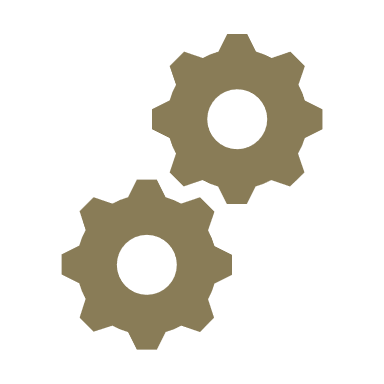 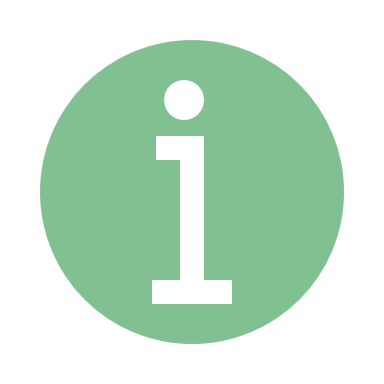 Digital
Twin
UNIVERSITY
LOGO
COMPANY NAME LOGO
RESEARCH GROUP
LOGO
Name of the National Network
Name of the company